Alderspensjon for dummies
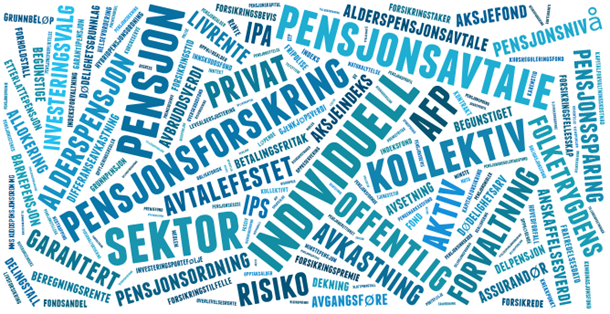 1
Det norske pensjonssystemet
Du har flere sparegriser til din alderspensjon:
Egen sparing
Obligatorisk tjenestepensjon for privat sektor

Offentlig tjenestepensjon for offentlig sektor
Folketrygden, som forvaltes av NAV, er grunnmuren for alle som er bosatt i Norge
2
Den største sparegrisen – alderspensjonen du sparer til i folketrygden
Sparing til alderspensjon
Folketrygden omfatter alle som er bosatt i Norge, ble innført 1.1.1967
Pensjonen tjenes opp mellom 13 og 75 år
Pensjonen tjenes opp med 18,1% av lønn per år
Det bygges opp til en pensjonsbeholdning/sparegris
All inntekt (lønn) teller, og alle år teller

Utbetaling av alderspensjon
Årlig pensjon = din beholdning som deles på gjenstående leveår – livsvarig utbetaling
Du kan velge å ta alderspensjonen fra NAV fra fylte 62 år, senest fra 75 år
3
Hva betyr dette?
Jo lenger du jobber – jo mer pensjon
Jo mer du tjener – jo mer pensjon

Jo senere du tar ut pensjon – desto mer har du kvar


Fakta om alderspensjon fra NAV:
Alle kan ta ut alderpensjon fra folketrygden og samtidig fortsette i jobb

Ikke alle kan ta ut alderspensjon fra 62 år pga. for lav opptjening

Fra 67 år skal alderspensjon fra folketrygden settes i gang, hvis man har gått av med pensjon
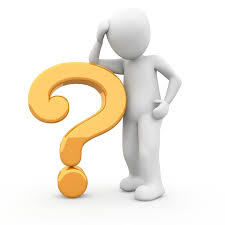 4
Det norske pensjonssystemet
Den andre sparegrisen til din alderspensjon:
Egen sparing
Obligatorisk tjenestepensjon for privat sektor

Offentlig tjenestepensjon for offentlig sektor
Folketrygden, som forvaltes av NAV, er grunnmuren for alle som er bosatt i Norge
5
Din andre sparegris Offentlig tjenestepensjon
Alle arbeidstakere i Norge har krav på tjenestepensjon
Du som jobber i offentlig sektor (kommune/stat) har offentlig tjenestepensjon som finansieres av din arbeidsgiver
Hva har du av pensjonsytelser i din offentlige tjenestepensjon?
Avtalefestet pensjon (AFP)
Alders-pensjon
Etterlattepensjon
Uførepensjon
Har du jobbet i andre kommuner eller i staten før du begynte i Bærum kommune?
Den såkalte overføringsavtalen for offentlige pensjonsordninger sikrer at:

all medlemstid i offentlige tjenestepensjonsordninger legges sammen	

den siste pensjonsordningen som du var medlem av utbetaler pensjonen basert på total medlemstid
7
Alderspensjon for deg som er født i 1962 og tidligere
Avtalt nivå: 
Alderspensjon fra folketrygden (NAV) + offentlig tjenestepensjon = 66 prosent av sluttlønn, ved full medlemstid i 100 % stilling.

For de som er født i 1962 eller tidligere er kravet til full opptjening en medlemstid på 30 år. 

Hvor mye du får utbetalt avhenger av
hvor lenge du har jobbet i det offentlige, 
stillingsprosenten og 
hvor mye du har i lønn når du går av med pensjon

Alderspensjonen er livsvarig og utbetales månedlig

Jobb i privat sektor og pensjonistlønn reduserer ikke pensjonen
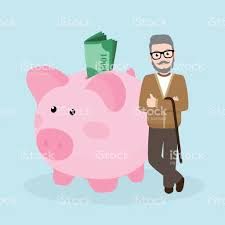 8
Alderspensjon for deg som er født i 1963 og senere
Du vil tjene opp til alderspensjon med endrede regler fra 1.1.2020:
Minner om sparingen til alderspensjon som du har i folketrygden; årlig sparing frem til 75 år, kan tas ut når du ønsker mellom 62-75 år
Fra 1.1.20 sparer du 5,7 % av lønnen din til sparegrisen
Også denne alderspensjonen er livsvarig
Du kan jobbe uten at din pensjon reduseres
Pensjonen øker jo lenger du jobber - de som er yngre må belage seg på å jobbe noe lengre
Du beholder din pensjonsopptjening som du har fra før 1.1.2020 på det gamle regelverket. Mange vil få pensjon både etter dagens regler og nye regler i fremtiden.
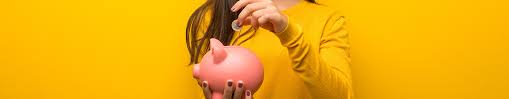 Den så kalte påslagsordningen
9
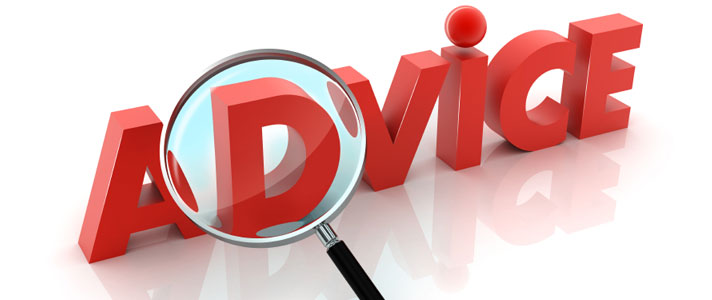 Noen råd
ALDRI
…skaff deg alltid dine egne beregninger!!
…hør på hva andre sier!!
11
Hvor kan jeg finne mer info om pensjon?
Bærum kommunale pensjonskasse (BKP) – logg deg inn på Medlemsportalen på https://www.bkp.no/ for å se din medlemstid og dine opptjente pensjonsrettigheter. På hjemmesiden finner du også kontaktinformasjon til oss om du ønsker hjelp med å få en oversikt over din pensjon, eller om du ønsker individuelle beregninger.

Hvis du er lærer kan du logge deg inn på https://spk.no/Pensjon/ for å se din medlemstid og prøve kalkulatoren. 

Hvis du er sykepleier kan du logge deg inn på https://www.klp.no/pensjon/offentlig-tjenestepensjon for å finne din medlemstid og prøve kalkulatoren 

De aller fleste kan gå inn og simulere sin alderspensjon i folketrygden på https://www.nav.no/no/person, 

Hvis du har jobbet i privat sektor eller har egne spareavtaler kan du logge deg inn på https://norskpensjon.no/ og se om du finner disse avtalene der.
12
Vanlige og vanskelige begreper i pensjonsverden
Har du noen pensjonsord som du lurer på?




Finans Norge har en pensjonsordliste - ordene med flest oppslag er pensjon, tjenestepensjonsordning, alderspensjon og folketrygden.
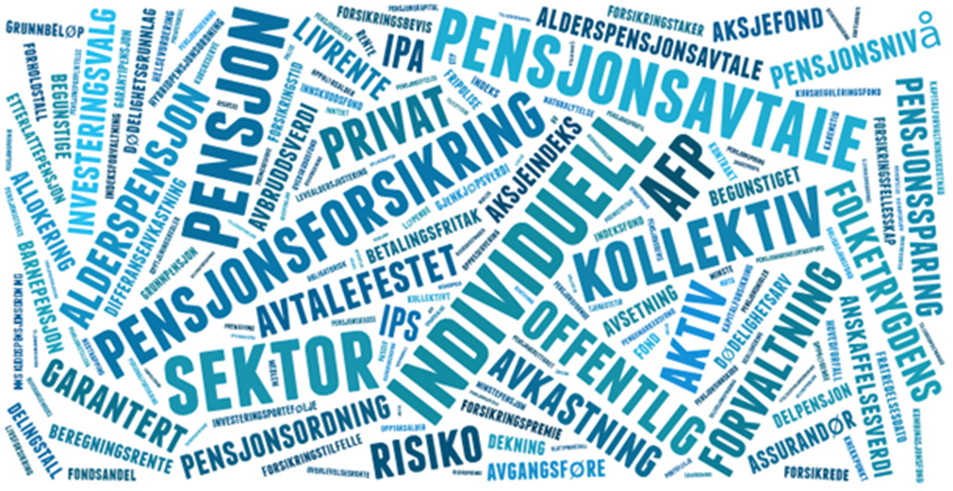 «Løpende 
pensjon»
13
Takk for oppmerksomheten!!
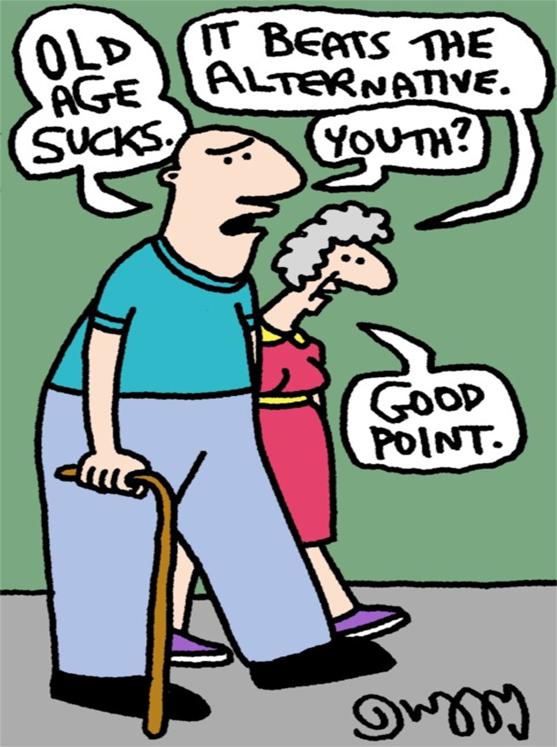 14
Liten ordliste
AFP står for avtalefestet pensjon og er for de født 1962 og tidligere en tidligpensjon som utbetales mellom 62 og 67 år til ansatte som oppfyller bestemte krav. For medlemmer som er født 1963 og senere er AFP enda en sparegris hvor uttak kan startes mellom 62-70 år – utbetales livsvarig. Det finnes også AFP i privat sektor.

Alderspensjon = pensjon som utbetales fra en avtalt alder. Utbetalingen kan komme fra folketrygden, tjenestepensjonsordning og/eller egen pensjonssparing.

Avkortning = redusert utbetaling av pensjon for eksempel pga. at du ikke har full tjenestetid, eks 26/30 år, i offentlig pensjonsordning eller for at du mottar lønn

Delingstall = tall som brukes i forbindelse med levealdersjustering for å beregne årlig pensjon for personer som er født i 1954 eller senere. Når du starter uttak av pensjon, vil delingstallet i hovedsak gjenspeile forventet gjenstående levealder for ditt årskull. For personer født mellom 1954 og 1962 skjer levealdersjusteringen gjennom en kombinasjon av forholdstall og delingstall. 

Etterlattepensjon = pensjon som utbetales dersom ektefelle/registrert partner (ektefellepensjon) – Obs ikke samboer - eller forsørger (barnepensjon) dør

Folketrygden = offentlig trygdeordning for personer som bor eller jobber i Norge, eller som tidligere har bodd eller jobbet i Norge. Grunnlaget i det sosiale og økonomiske støttesystemet i Norge.

Folketrygdens grunnbeløp (G) = beløp som benyttes ved beregning av folketrygdens pensjoner og andre rettigheter, og som blir justert hvert år per 1. mai. Fra 1.5.20 = kr 101 351
15
Forholdstall = tall som brukes i forbindelse med levealdersjustering for å beregne årlig pensjon for personer som er født i perioden 1943 -1953

Fratredelsesdato = siste ansettelsesdag for en medarbeider som slutter i en bedrift

Individuell garanti = for deg som er født til og med 1958. Det betyr at du kan få et tillegg for å sikre at samlet alderspensjon fra folketrygden og offentlig pensjonsordning tilsammen utgjør minst 66 prosent av pensjonsgrunnlaget

Levealdersjustering = fastsettelse av årlig pensjon basert på forventet levealder for ett bestemt årskull. Gjelder for alle som er født i 1943 og senere

Løpende pensjon = pensjon under utbetaling  

Medlem = person som er med i en pensjonsordning
Medlemstid = tid en ansatt har vært medlem i en tjenestepensjonsordning

Minste pensjonsnivå = minste nivå på alderspensjon fra folketrygden etter gamle opptjeningsregler, tidligere kalt minstepensjon

Opptjeningsregler = regler for hvordan sparing til pensjon skal foregå i en pensjonsordning. For eksempel er full opptjening i offentlig pensjonsordning 30 år for årskull født i 1962 og tidligere

Pensjon = regelmessig utbetaling av en opparbeidet økonomisk rettighet
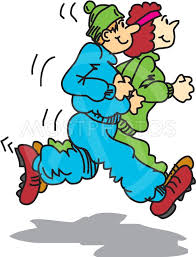 16
Pensjonistlønn = alderspensjonister kan inngå avtale med offentlig arbeidsgiver om ekstrajobb på visse vilkår. Du kan da som hovedregel jobbe uten at din alderspensjon skal reduseres. 

Pensjonsavtale = forsikringsavtale der oppspart beløp skal utbetales som pensjon. Avtalen kan være kollektiv (omfatter en definert gruppe) eller individuell (omfatter én person) 

Pensjonsbeholdning = opptjente pensjonsrettigheter i folketrygden fra pensjonsgivende inntekt og annet som gir rett til alderspensjon i form av inntektspensjon. Den nye alderspensjonen i offentlig pensjonsordning – her snakker vi også om pensjonsbeholdning (sparegris)

Pensjonsgivende tjenestetid = ansettelsestid som gir opptjening av pensjon

Pensjonsgrunnlag = lønn som pensjon skal beregnes ut fra 

Pensjonskasse = leverandør som forvalter én eller flere kollektive pensjonsordninger på vegne av private eller offentlige virksomheter eller kommuner

Pensjonsordning = pensjonsavtale kjøpt av en bedrift på vegne av medarbeiderne. Omfatter alderspensjon og eventuelt etterlattepensjon, barnepensjon og/eller uførepensjon.

Pensjonsrettighet = rett til pensjon fra en pensjonsavtale

Pensjonsytelse = utbetaling fra en pensjonsordning. I offentlig pensjonsordning er pensjonsytelsene AFP, alderspensjon, uførepensjon og etterlattepensjon
17
Påslagsordning = benevningen på ny AFP og alderspensjon for medlemmer født i 1963 og senere – regelverket trådte i kraft 1.1.2020

Regulering av pensjon = en økning av pensjon i samsvar med den vanlige lønnsveksten. Skjer hvert år med tilbakevirkende kraft fra 1. mai. Alderspensjoner som er under opptjening, dvs. før uttak reguleres med G, mens løpende alderspensjoner reguleres med G fratrukket 0,75 % 

Samordning = fordeling av samlet pensjon mellom folketrygden og offentlige tjenestepensjonsordninger Pensjonen fra folketrygden betales fullt ut, mens offentlig tjenestepensjon reduseres etter bestemmelsene i samordningsloven

Særaldersgrense = stillingsbestemt aldersgrense i enkelte yrker, eks hjelpepleier, renholdere og miljøterapeuter som har 65 år

Tjenestepensjonsordning = en obligatorisk ordning der arbeidsgiver sparer til pensjon for sine ansatte. Pensjonsordningen er lik for alle ansatte i offentlig sektor.

Uførepensjon = pensjon som utbetales ved uførhet. Utbetalingen kan komme fra folketrygden (uføretrygd eller arbeidsavklaringspenger), tjenestepensjonsordning og/eller uføreforsikring.

85-årsregelen = Gjelder kun medlemmer med særaldersgrense - kan ta ut alderspensjon fra 62 år (gitt særalder 65 år) hvis du har minst 23 års medlemstid i offentlig pensjonsordning (62+23 = 85)
18